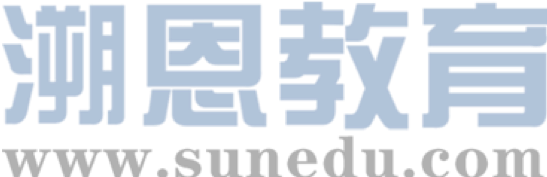 感恩遇见，相互成就，本课件资料仅供您个人参考、教学使用，严禁自行在网络传播，违者依知识产权法追究法律责任。

更多教学资源请关注
公众号：溯恩英语
知识产权声明
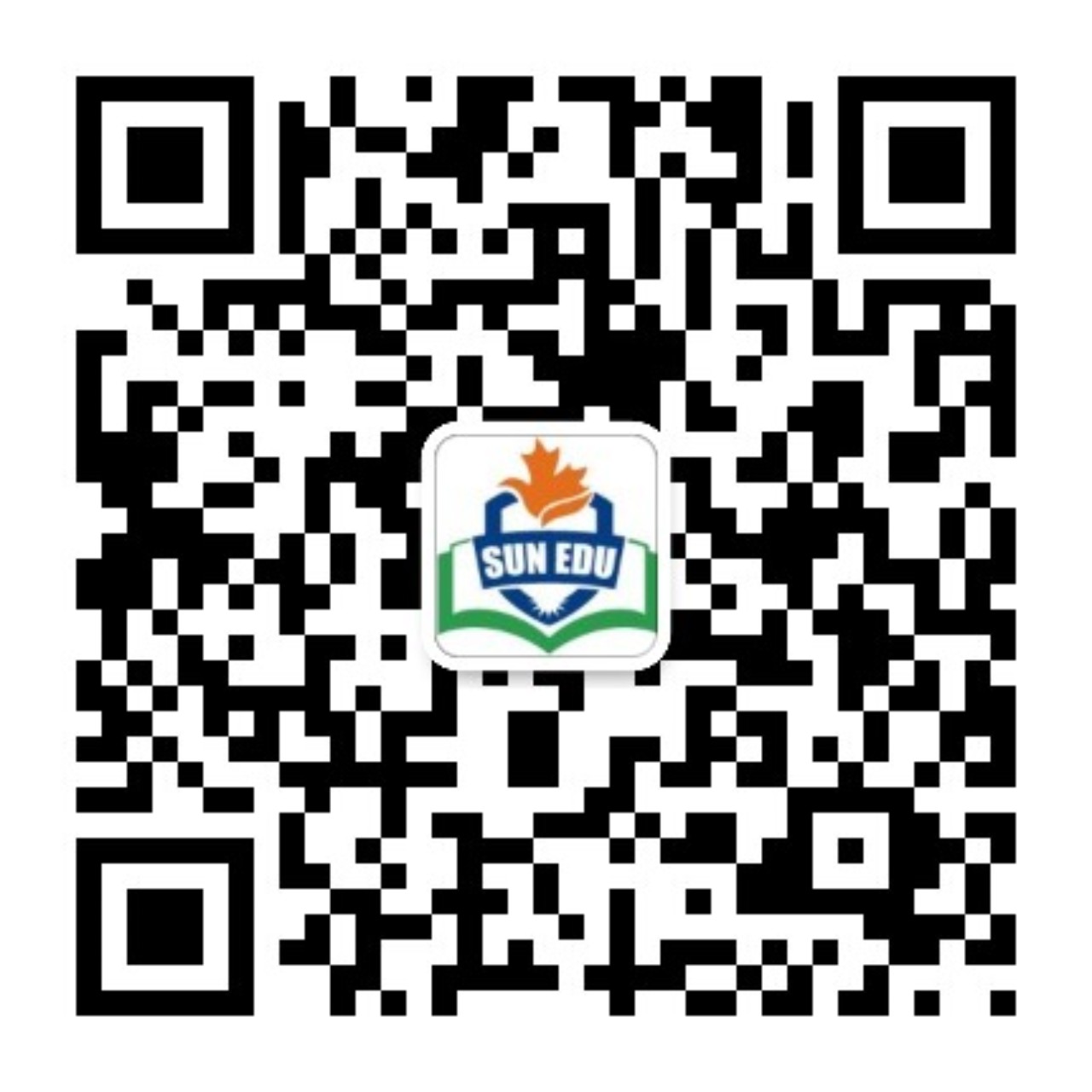 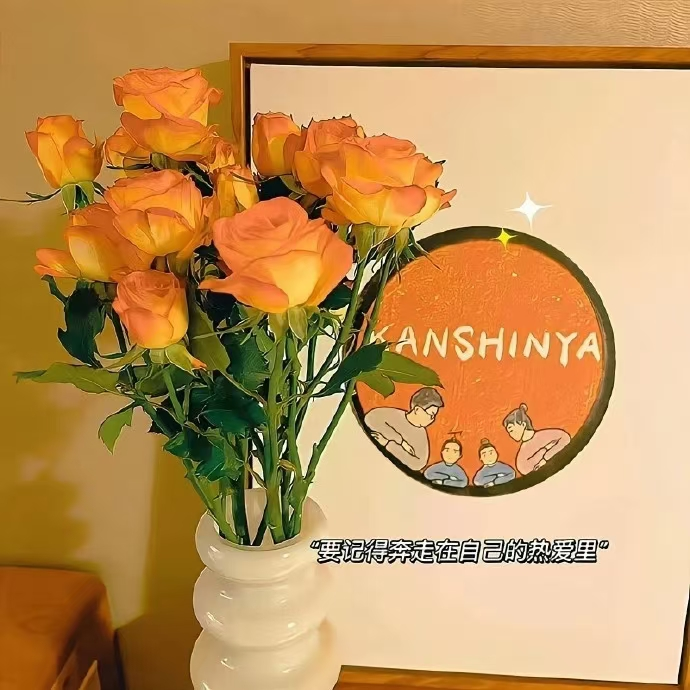 基于学习与迁移理论的应用文写作
关于参加社区义务劳动的邀请信
—雅礼中学2025届高三上学期入学考试英语
陕西省咸阳市礼泉县教研室      高小聪
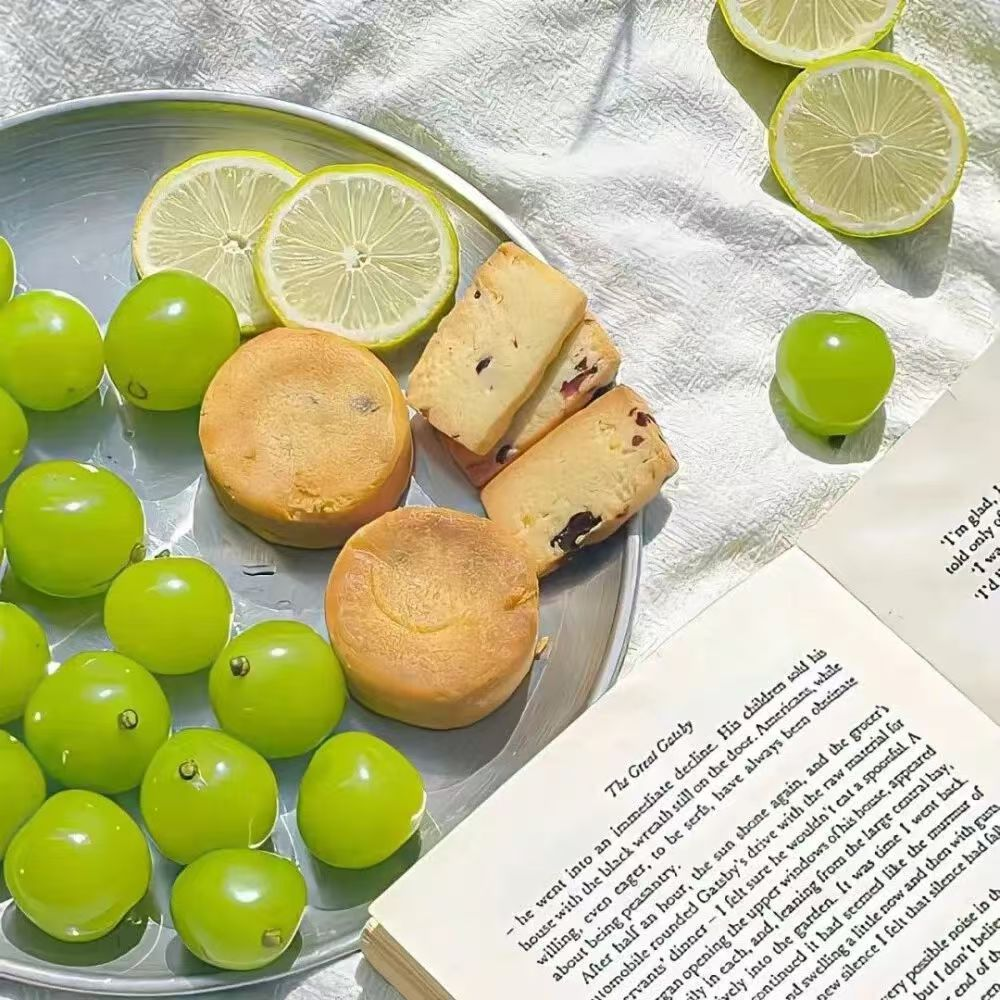 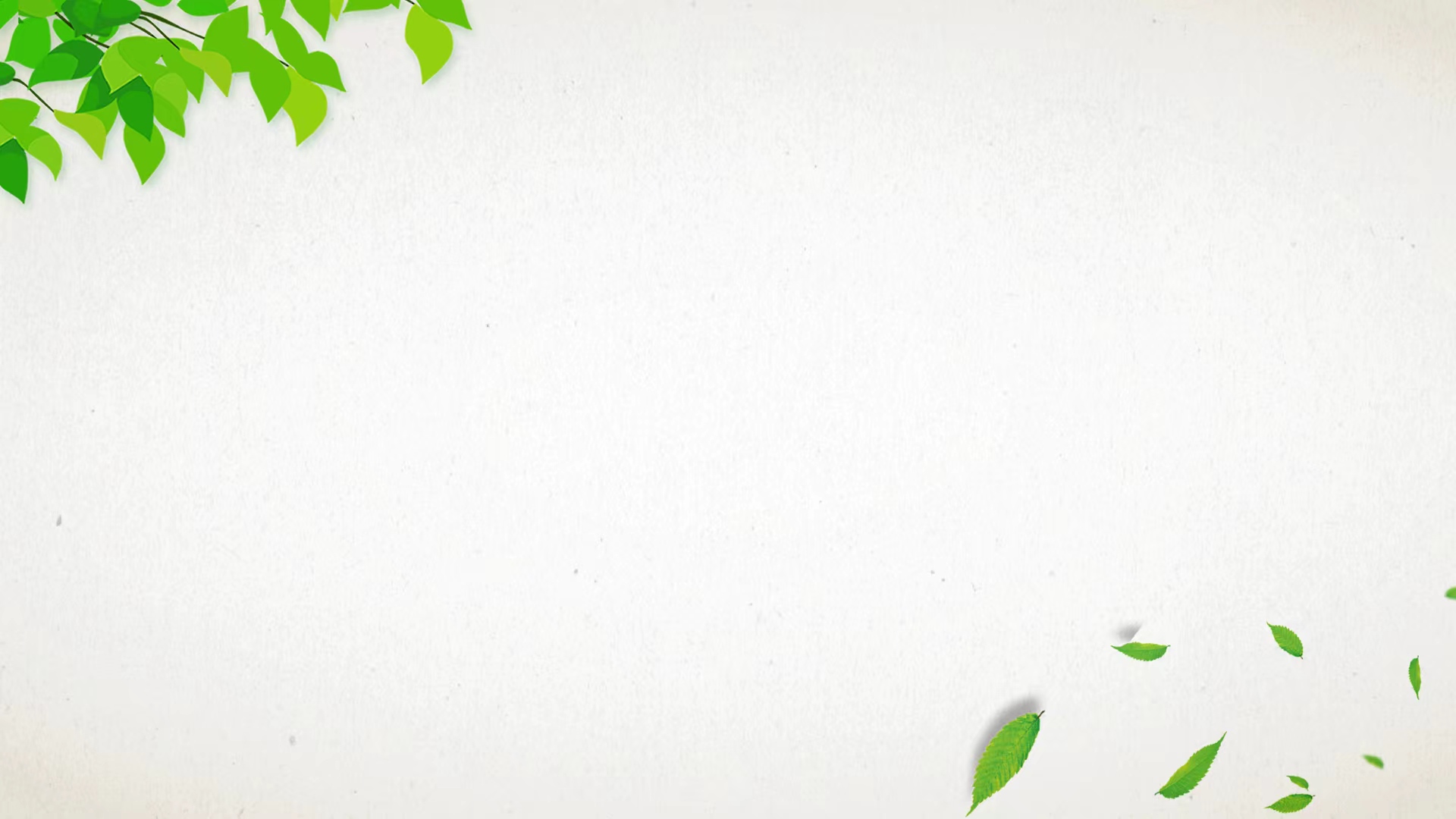 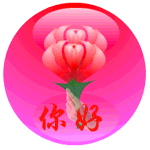 Contents：
1. 认知结构迁移理论
2.《中国教育现代化2035》
       对“五育”的要求  
3. 挖掘“劳动”元素
4. 写作任务呈现
5. 审题分析
6.  旧知回顾，迁移应用
7.  迁移应用，范文赏析
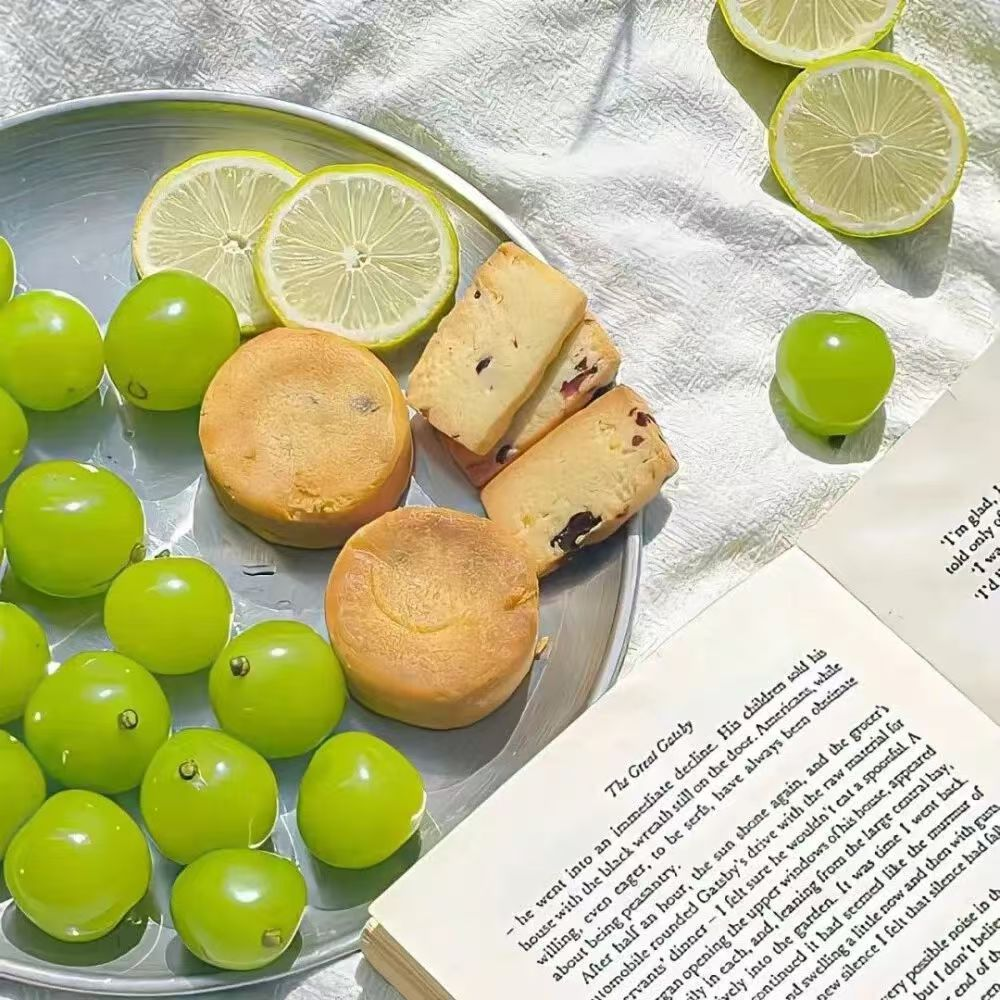 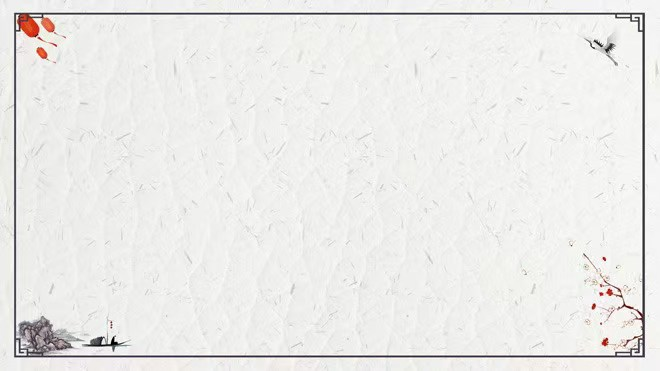 学习者的认知结构是影响学习迁移的重要因素。在意义学习中，学生积极主动地使新知识与认知结构中有关的旧知识发生相互作用，利用旧知识理解新知识，结果旧知识得到充实或改造，新知识获得了实际意义。
第一部分
影响迁移的三个主要的认知结构变量：
①可利用性，即学生面对新的学习任务时，其认知结构中应具有吸收并固定新知识的原有观念，这样才能够产生有意义学习。
②可辨别性，指新的学习任务与同化它的相关知识的可分辨程度。两者的分辨程度越高，越有助于迁移并避免因新旧知识混淆而带来的干扰。
③稳定性，指学生面临新的学习任务时，其认知结构中原有知识是否稳定巩固。原有知识越巩固稳定，越有助于迁移。
美国著名的教育心理学家奥苏贝尔：
认知结构迁移论
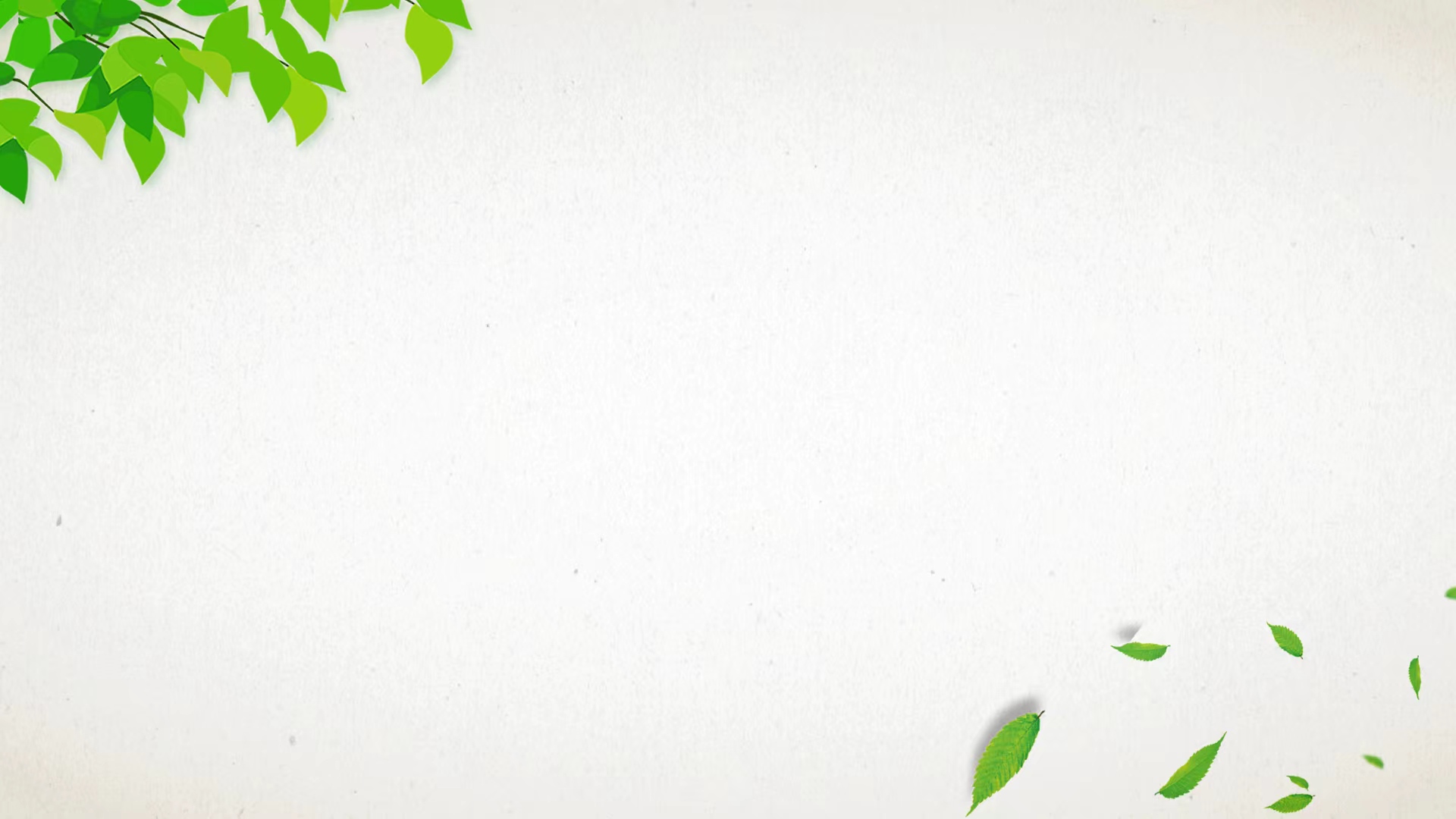 第二部分
《中国教育现代化2035》提出要“大力发展素质教育，促进德育、智育、体育、美育、劳动教育的有机融合。”目前，在高中英语课堂教学和高考中都融入了“五育”，对促进学生的全面发展与学科核心素养的培养也有重要的启发。
第三部分
立足教材，挖掘“劳动”元素
立足高考，挖掘“劳动”元素
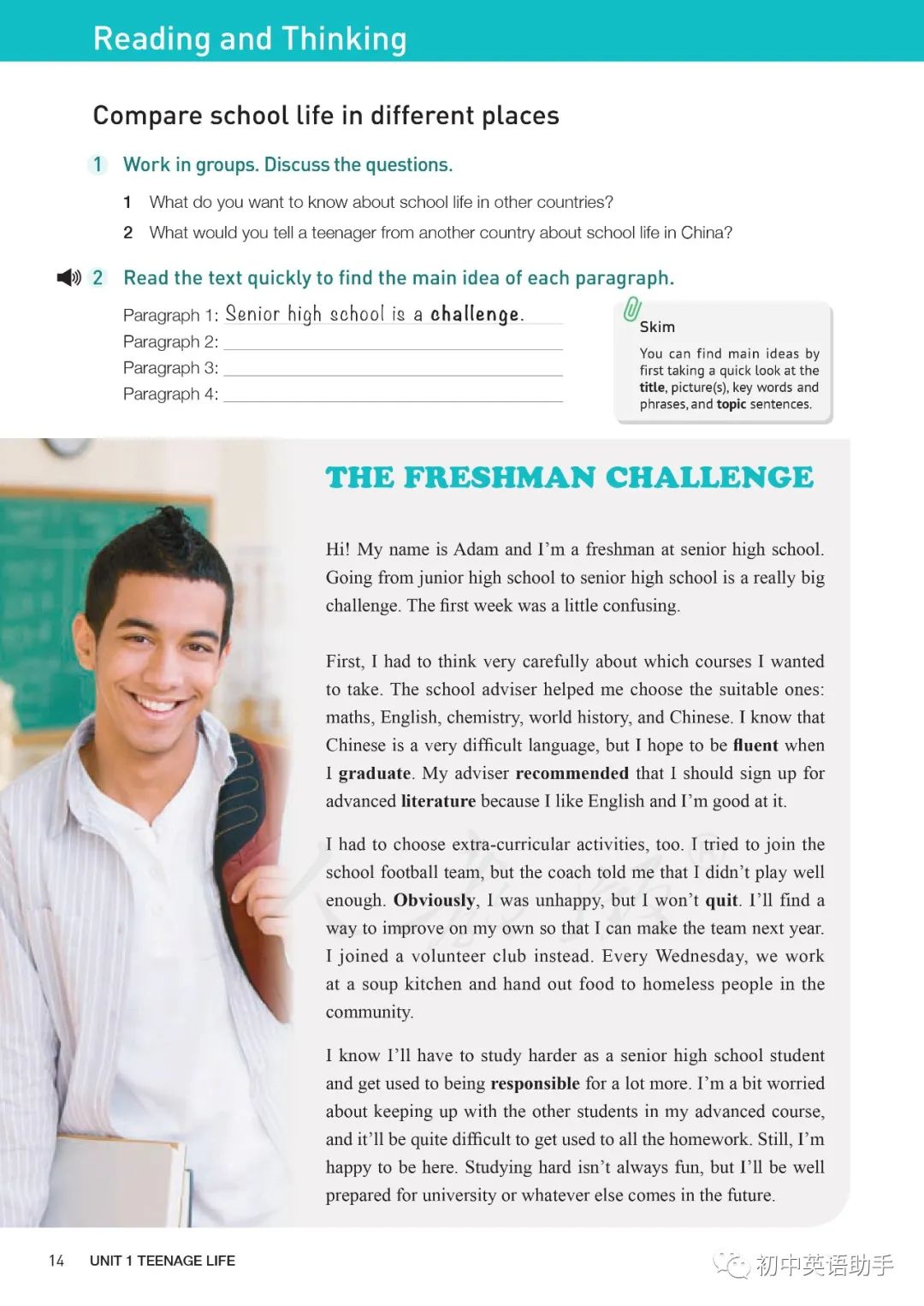 B1 U1 Teenage Life
2024年新高考全国Ⅰ卷
阅读A篇介绍了一个地区生物栖息地修复工作队的工作内容和招募志愿者的要求，引导学生热爱劳动、参与劳动、享受劳动。
    HABITAT RESTORATION TEAM
......
We'll be working rain or shine. Wear clothes that can get dirty. Bring layers for changing weather and a raincoat if necessary.
Bring a personal water bottle, sunscreen, and lunch.
No experience necessary. Training and tools will be provided. Fulfills (满足) community service requirements.
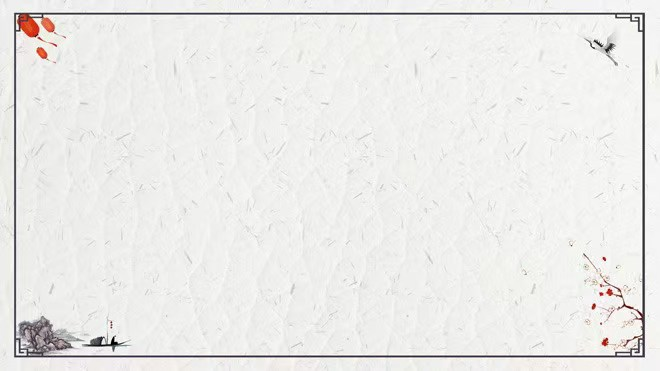 第四部分
写作任务呈现
第四部分 写作 （共两节，满分40分）
第一节应用文写作（满分15分）
       假定你是李华，你打算下周日参加学校对面的社区组织的义务劳动。请你用英语给你校交换生John写一封邮件，告知他此事，内容包括：
1. 时间和地点；2. 具体安排；3. 发出邀请。
注意：
1.词数80左右；
2.请按如下格式在答题卡的相应位置作答。
Dear John,
I am excited to inform you of an upcoming community volunteer event that I will be participating in. __________________________________________________________
__________________________________________________________
                                                                                                         Yours,
                                                                                                         Li Hua
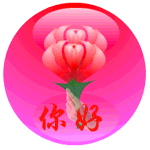 第五部分
审题分析
英语短文
邀请信&告知信
劳动教育
以第一人称、第三人称为主
校交换生John们
一般现在时；一般将来时
正式、真挚、有礼貌
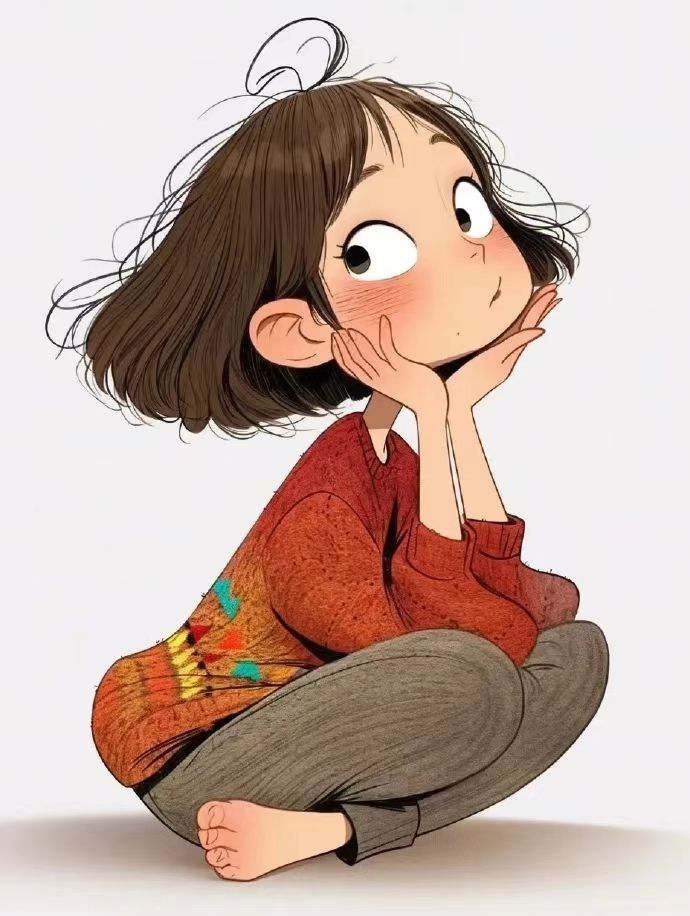 旧
知
回
顾
迁
移
应
用
第六部分
1. I am excited to inform you of an upcoming community volunteer event that I will be participating in.
通知某人某事
1. tell sb. sth. 
2. tell sb. that...
2. knowing that community service appeals to you, I’m writing to tell you the plan for an upcoming community volunteer event.
3.inform sb. of sth./
 that...
4.keep sb. informed of sth./ that ...
3. I am writing to keep you informed that there will be an community volunteer event next  Sunday.
5. notify sb. of sth.
6. notify sb. that...
4.Considering your passion for community service and cultural exchange, I can’t wait to tell you some relevant details about an upcoming community volunteer event.
旧
知
回
顾
迁
移
应
用
第六部分
The voluntary labour (time,place & meaning).
举行
1.To cultivate/foster Ss’ sense of labor and teamwork spirit, a volunteer event will be held in the community across from/ opposite our school next Sunday.
1. take place/ hold/ have
2. There will be ...
为了......(表目的/意义）
2. To enrich/Aimed at/Targeted at/Intended  for enriching  our extra-curricular life and enhancing the sense of social responsibility, we’ll be engaged in a volunteer event in the community ...
1. In order to/ So as to/To cultivate/foster Ss’ sense of labor and teamwork spirit...
2.Aiming to balance study and relaxation ...
3.Intended to improve students’ labour skills, environmental awareness and teamwork spirit, a volunteer event will take place in the community...
3.Aimed at/Targeted at/Intended for enriching our extra-curricular life and enhancing the sense of social responsibility...
4.With the purpose/aim of /For the purpose of/For sake of improving students’ labor skills, environmental awareness and teamwork spirit,...
旧
知
回
顾
迁
移
应
用
第六部分
The arrangements for the volunteer event
1.集合
gather/meet/assemble
1.The principal will make a short speech to announce the start of the event. Then, based on the already divided groups, each will undertake different tasks, ranging from sweeping up, picking up litter, pruning flowers and trees under the guidance of the gardener to joining hands with entrance guides to keep order.
2.把......分成
be divided into
3.做动员讲话
make a mobilization speech
4. 打扫卫生; 捡垃圾;
sweeping /cleaning up; 
pick up/ collect rubbish/trash
2.It will begin at 8:00 am and last four hours, during which time the divided groups are to perform varoius tasks, such as cleaning up, collecting trash, pruning flowers and trees and playing chess with the elderly. 
Busy and tired as we may be, we will relax ourselves fully and experience the joy of labour.
5.粉刷长凳
paint the benches
6. 陪社区老人下棋、聊天
play chess with the elderly and chat with them
prune flowers and trees
7. 修剪花木
旧
知
回
顾
迁
移
应
用
第六部分
Extend an invitation to John & look forword to his reply
1. 参加
1. Don’t hesitate to participate in it! I’m sure you will benefit a lot and gain much happiness.
take part in/ participate in/
join in/get involved in/be engaged in
2.Time permitting, welcome to get invovled in it. I’m firmly convinced that the event will enhance friendship between us and make for your learning about 
local culture.
2.从......获益
benefit... from ...
3. 相信
be sure/convinced that.../
believe/ think/ ...
3. Your participation will be appreciated. I’m looking forward to your early reply.
4. 把......纳入考虑
consider sth. /
take sth. into consideration/ account
迁移应用，范文赏析
第七部分
An community volunteer event
Dear John,
    I am excited 1___________(inform) you of an upcoming community volunteer event that I will be participating in. 
    As 2________   (schedule), we’ll meet in the community 3________ our school at 8:30 am. next Saturday. Next, The principal is to make a mobilization speech, 4___________ (annouce) the start of the event. Later,5_______ (base) on the divided groups, each will perform different tasks, varying from sweeping up, carrying out garbage classifications, painting benches to 6 ________ (prune) flowers and trees. Not only will the voluntary work make us 7________(forget) heavy study for a while but cultivate our sense of labor and teamwork spirit. 
   I’m 8__________(convince) that it’s a good chance for you to experience Chinese culture and 9 ___________  (strength) friendship. I 10 __________(sincere) invite you to join us. Looking forward to your early reply.
                                                                                                                          Yours,
                                                                                                                          Li Hua
to inform
scheduled
opposite
announcing
based
pruning
forget
convinced
strengthen
sincerely
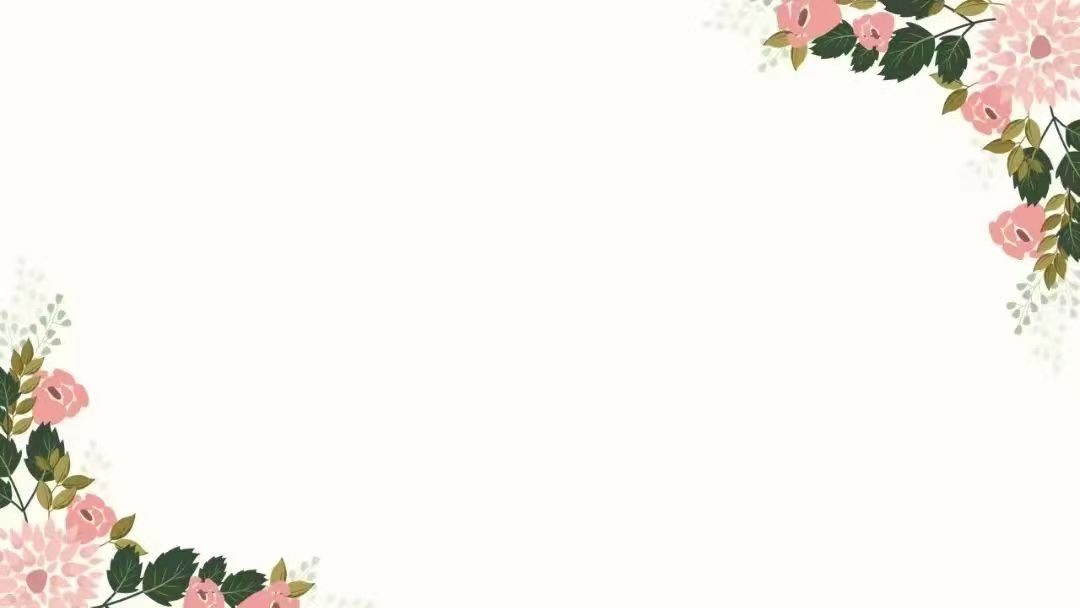 English is not destination,but the bridge to the destination.